Создавање на македонската држава
АСНОМ 
1944
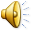 Подготовките за свикување Антифашистичко собрание ги извршувал Иницијативниот одбор.

Иницијативниот  одбор е формиран во Ноември 1943г, во селото Црвена Вода (Дебарца). Негов претседател бил Методија Андонов Ченто. Покрај Ченто, во негов состав влегуваат и Страхил Гигов, Цветко Узуновски, Венко Марковски и Михајло Апостолски.

Во својата работа  ИО тесно соработува со Главниот Штаб на НОВ И ПОМ.

По Првото заседание на АСНОМ, Иницијативниот одбор престанува со работа, а неговите членови главно преминуваат во состав на  Президиумот на АСНОМ .
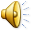 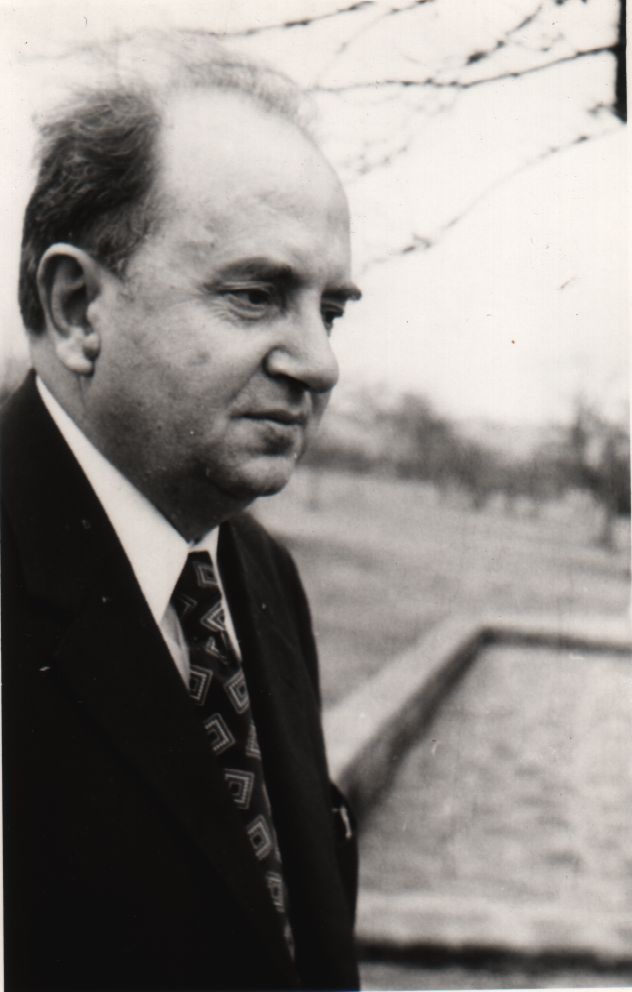 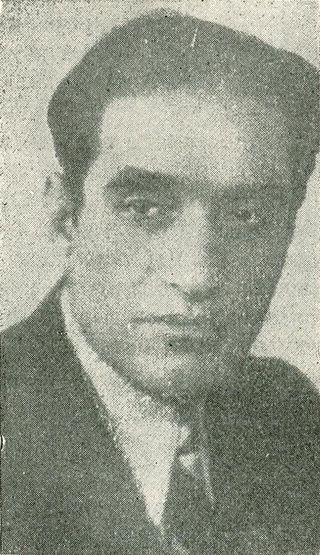 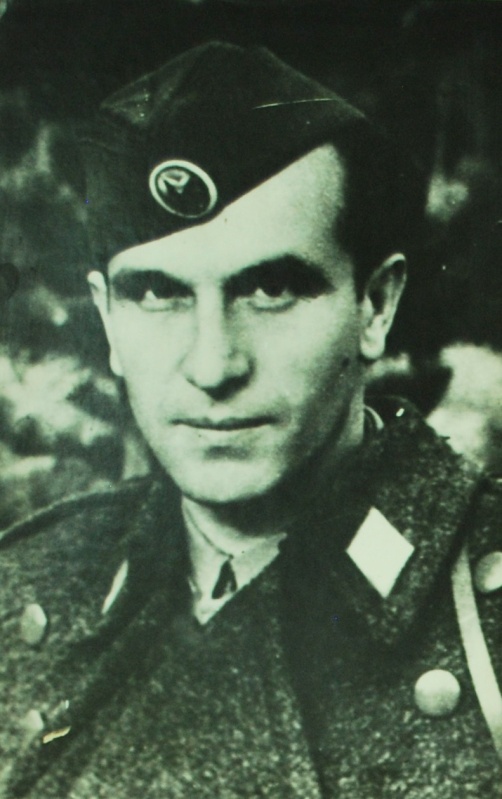 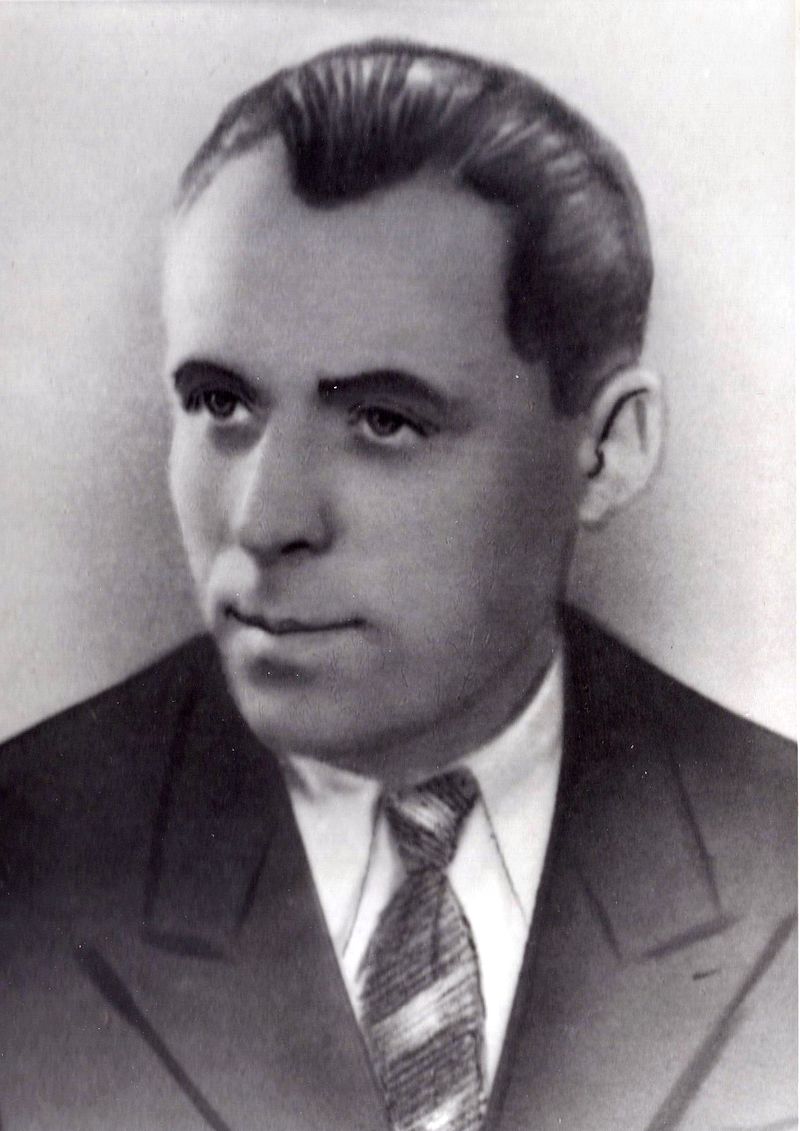 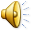 ПРВОТО ЗАСЕДАНИЕ НА АСНОМ е одржано на 2 Август 1944г. во манастирот  „Св. Прохор Пчински“ (Кумановско).
На заседанието присуствувале 115 делегати – претставници на цела Македонија.
Заседанието било отворено со изведба на песната „Изгреј зоро на слободата„ по што најстариот делегат на заседанието, учителот од Велес – Панко Брашнаров одржал говор.

https://www.youtube.com/watch?v=OjYUNgNQSfs

https://www.mn.mk/istorija/9265-Govorot-na-Panko-Brasnarov-na-Prvoto-zasedanie-na-ASNOM-2-avgust-1944
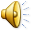 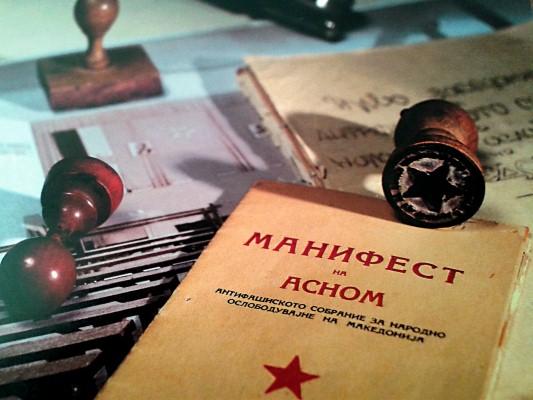 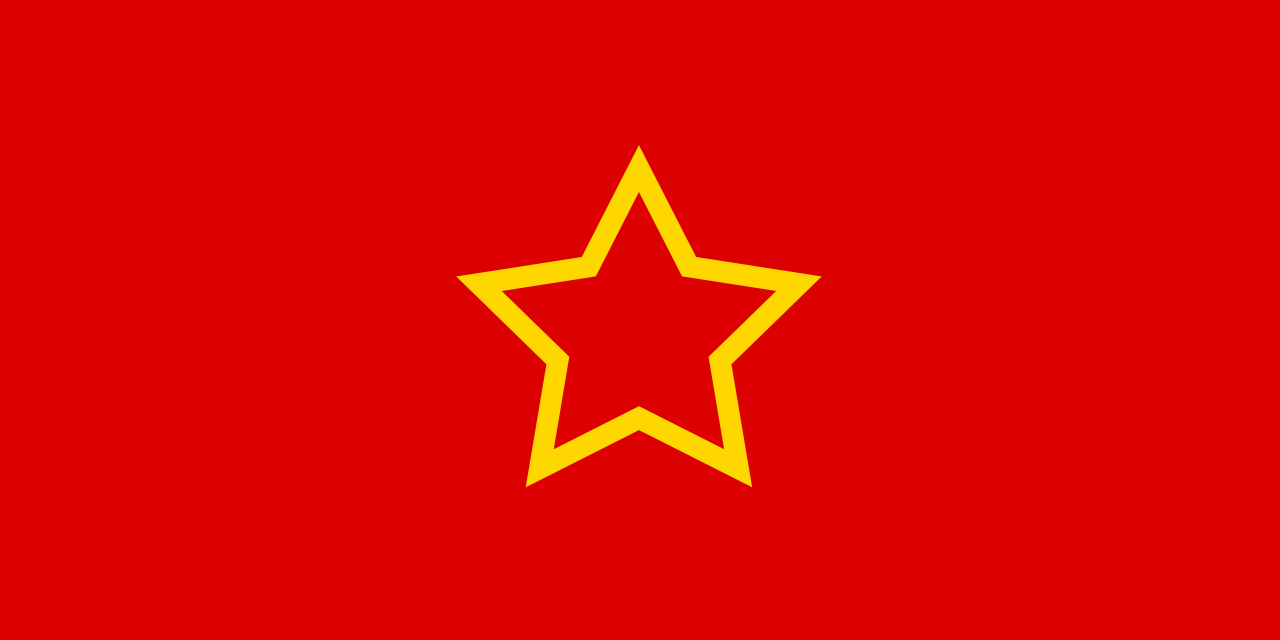 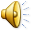 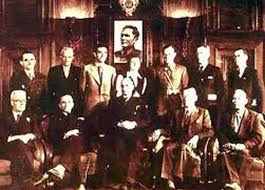 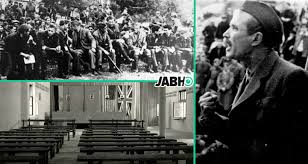 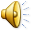 Првото заседание на АСНОМ донесува повеќе решенија со историско значење за македонскиот народ.
АСНОМ се прогласува за законодавно и извршно претставнично тело и највисок орган на државната власт на Македонија.
Донесена е Декларација за основните права на граѓаните на демократска Македонија. http://www.mn.mk/iselenici-region/14015
Македонскиот јазик е воведен како службен -официјален јазик  во македонската држава.
Илинден -2 Август е прогласен за народен и државен празник на македонската држава.
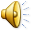 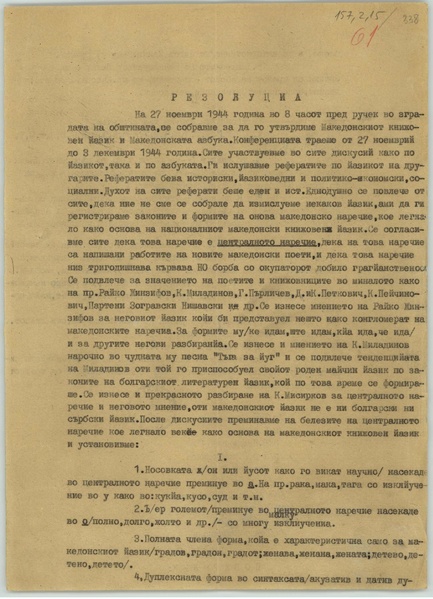 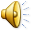 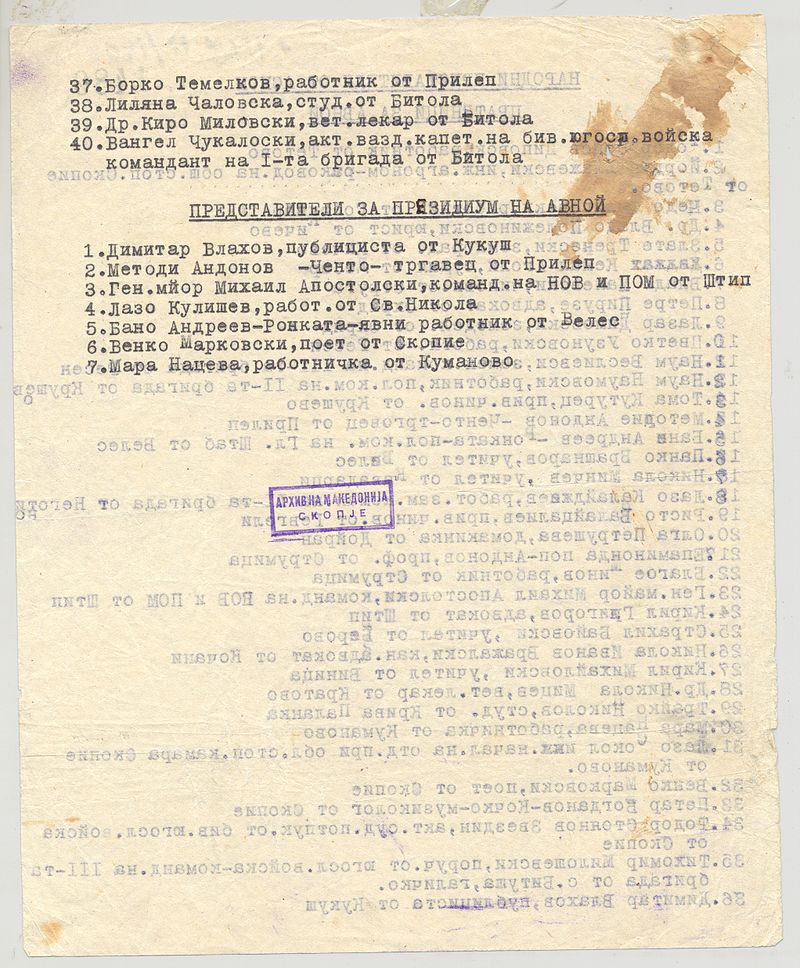 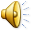 Формирана е Комисија за испитување на воените злосторства направени од окупаторите и нивните слуги, како и друга комисија задолжена за изработување на законски проект.
На Првото заседание на АСНОМ е избран и Президиум составен од 22 члена.
За претставници во Президиумот на АВНОЈ се избрани: Димитар Влахов, Методија Андонов - Ченто, Михаило Апостолски, Лазар Колишевски, Бане Андреев, Венко Марковски и Мара Нацева.
Избрани се и 40 делегати претставници на македонскиот народ во АВНОЈ.
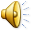 За претседател  на АСНОМ бил избран Методија Андонов - Ченто, а за потпретседатели Панко Брашнаров и Емануил Чучков.


Од заседанието до 
македонскиот народ е упатен 
Манифестот на Првото заседание 
на АСНОМ до македонскиот народ.
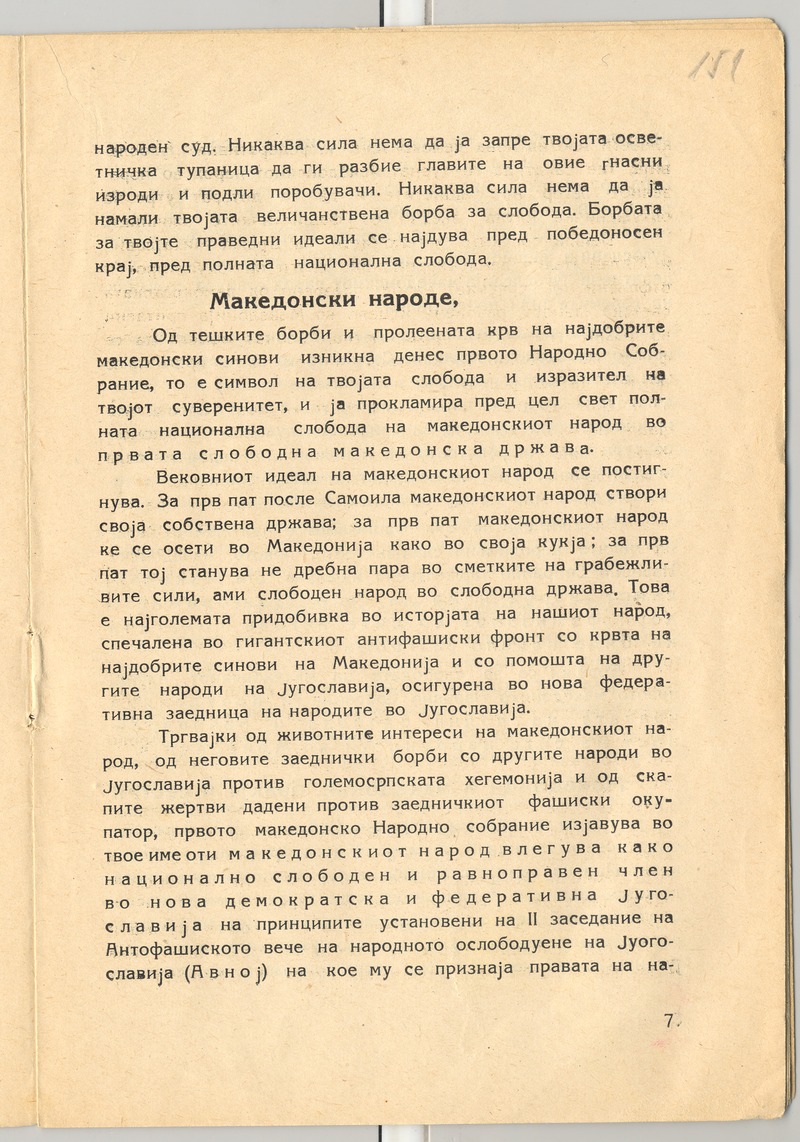 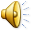 1945 година е формирано Народното собрание на Македонија.
16 Април 1945 година е формирана првата Влада на Македонија на чело со Лазар Колишевски,
1946 година е донесен првиот Устав на Народна Република Македонија.
Истовремено, со донесувањето на Уставот се определени и државните симболи на Македонија, а подоцна и химната.

Формирањето на македонската држава е поддржано од сите други федерални единки на Југославија.
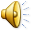 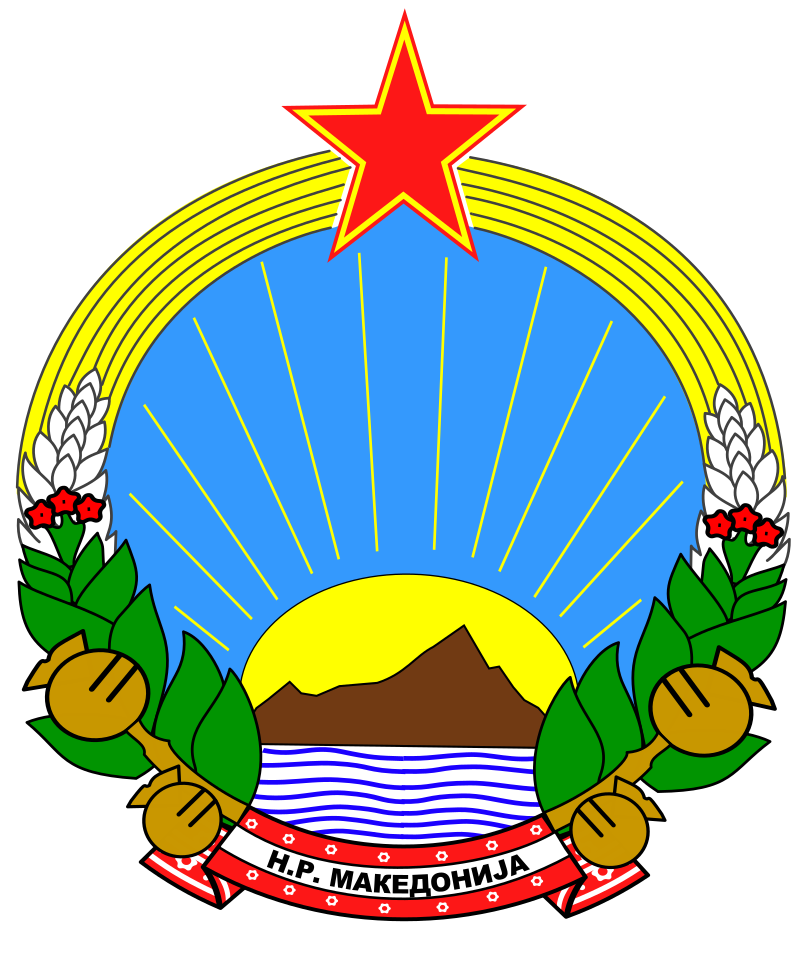 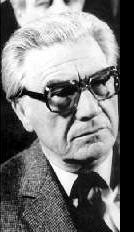 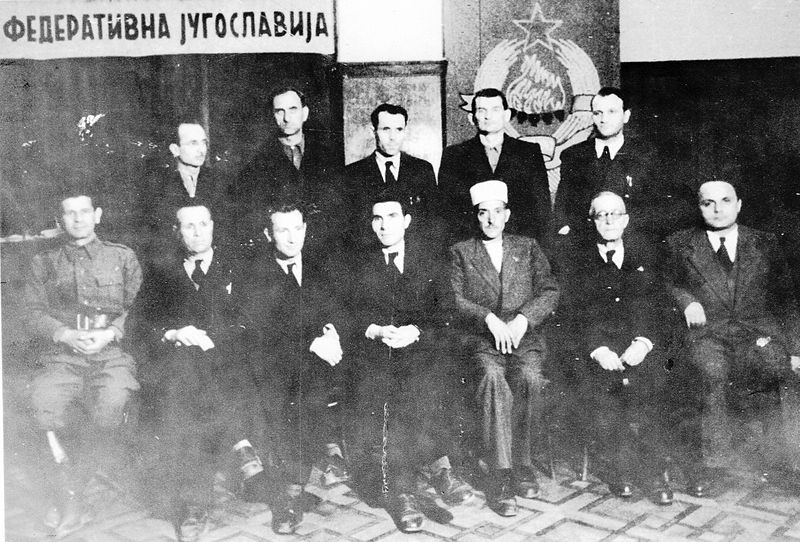 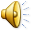 Со формирањето на македонската држава, се создаваат поволни услови за афирмација и развој на науката и културата во Македонија.
1945 година е озаконета кодификацијата на македонскиот литературен јазик.
2 Мај 1945 година Владата на Македонија донесува Решение за македонската азбука од 31 буква.
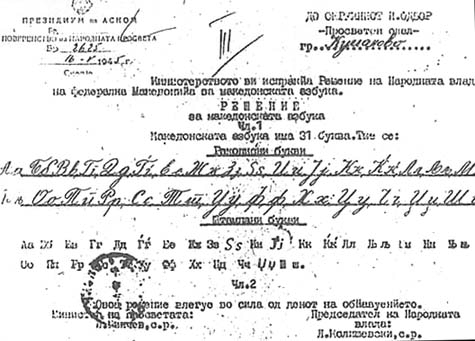 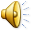 Се врши масовна реорганизација на образованието и масовно описменување на неписмените.
1946 година  се формира Универзитетот „Св.Кирил и Методиј„ Скопје, а подоцна и Универзитетот „Св. Климент Охридски„ Битола.
Се формираат и научните институции: Институт за национална историја, Институт за македонски јазик, Институт за фолклор и тн.
Се формира Македонски народен театар.

1967 година прокламирана е и афтокефалноста на Македонската православна црква.
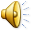 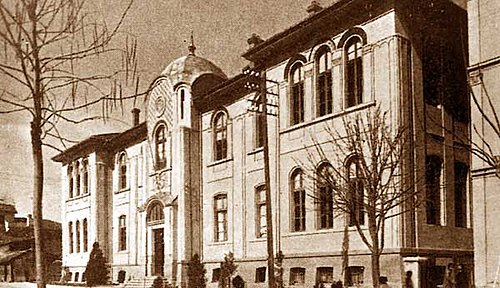 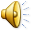 28-30 Декември 1944 година се одржува  Второто заседание на АСНОМ.
14-16 Април 1945 година се одржува Третото заседание на АСНОМ.


Со Асномските решенија се ставаат темелите на едно демократско општество, но подоцнешните настани ќе влијаат врз принципите и духот на асномските решенија.
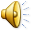 Наставна тема:Македонија по Втората светска војна
Наставна единица: Создавање на Македонската држава
Наставник: Христина Андоновски
О.У „Св.Климент Охридски„ Битола
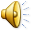